EYFS Presentation
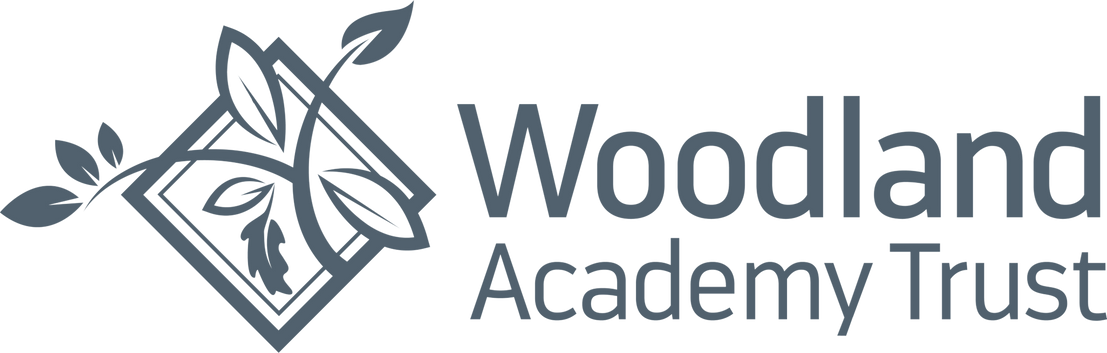 Ignite the spark, reveal the champion
Miss C Ingrams
Headteacher 
Mrs A Holdsworth
EYFS Lead & Reception Teacher 
Mrs A Webber
Reception Teacher
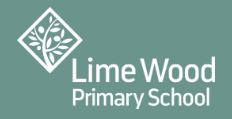 2023
[Speaker Notes: Welcome CI and over to AH]
Welcome to Lime Wood 
Primary School
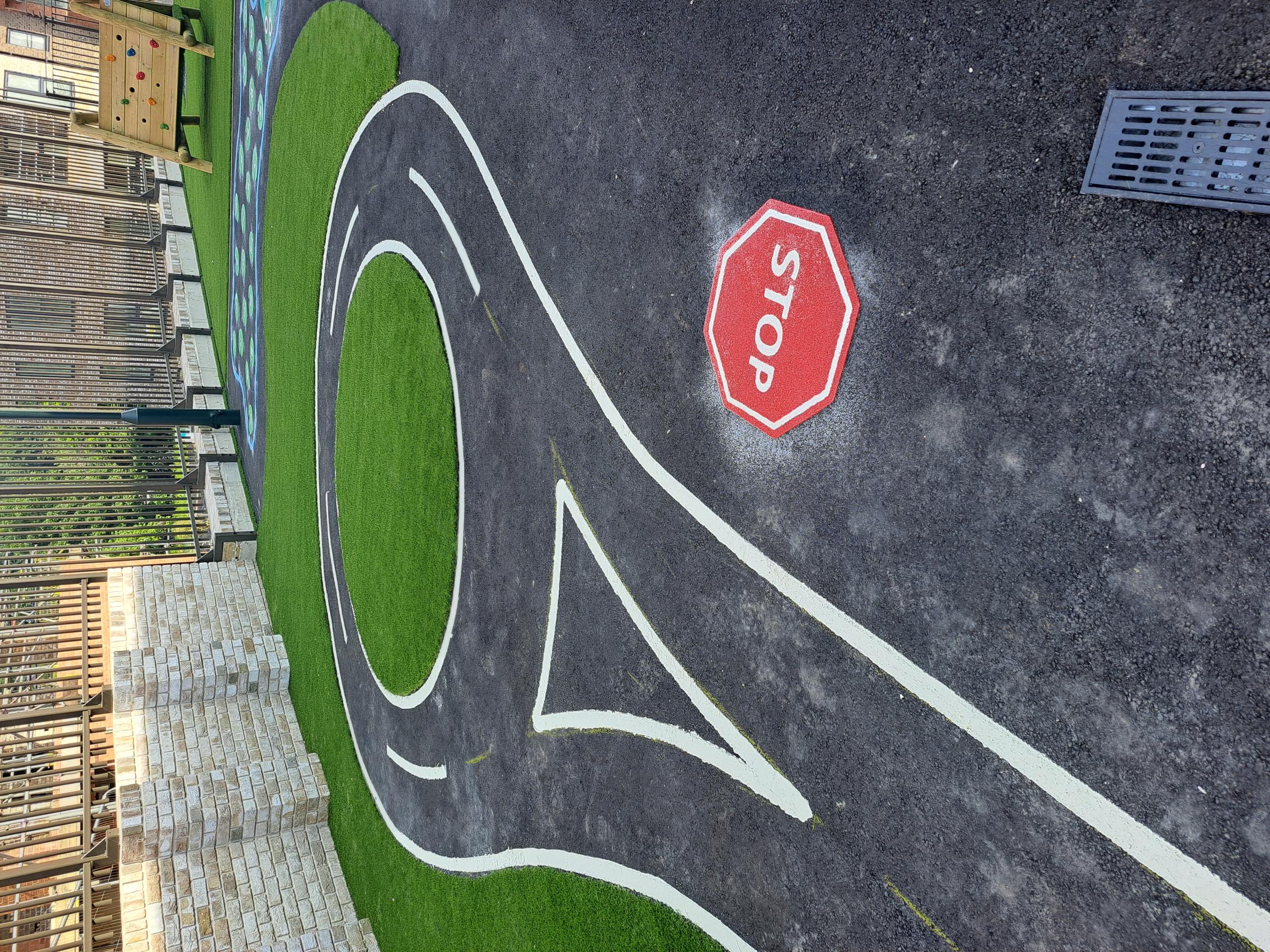 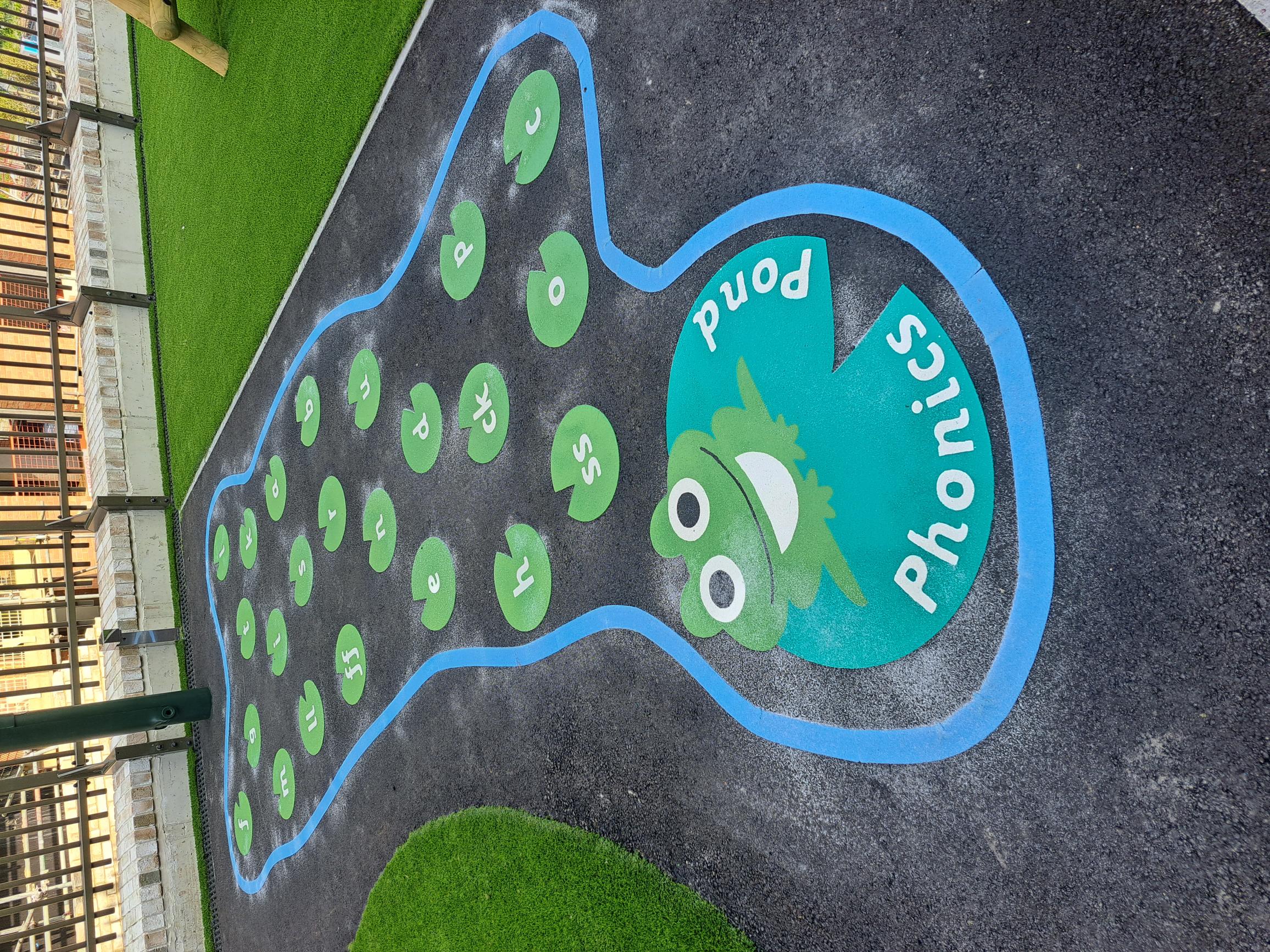 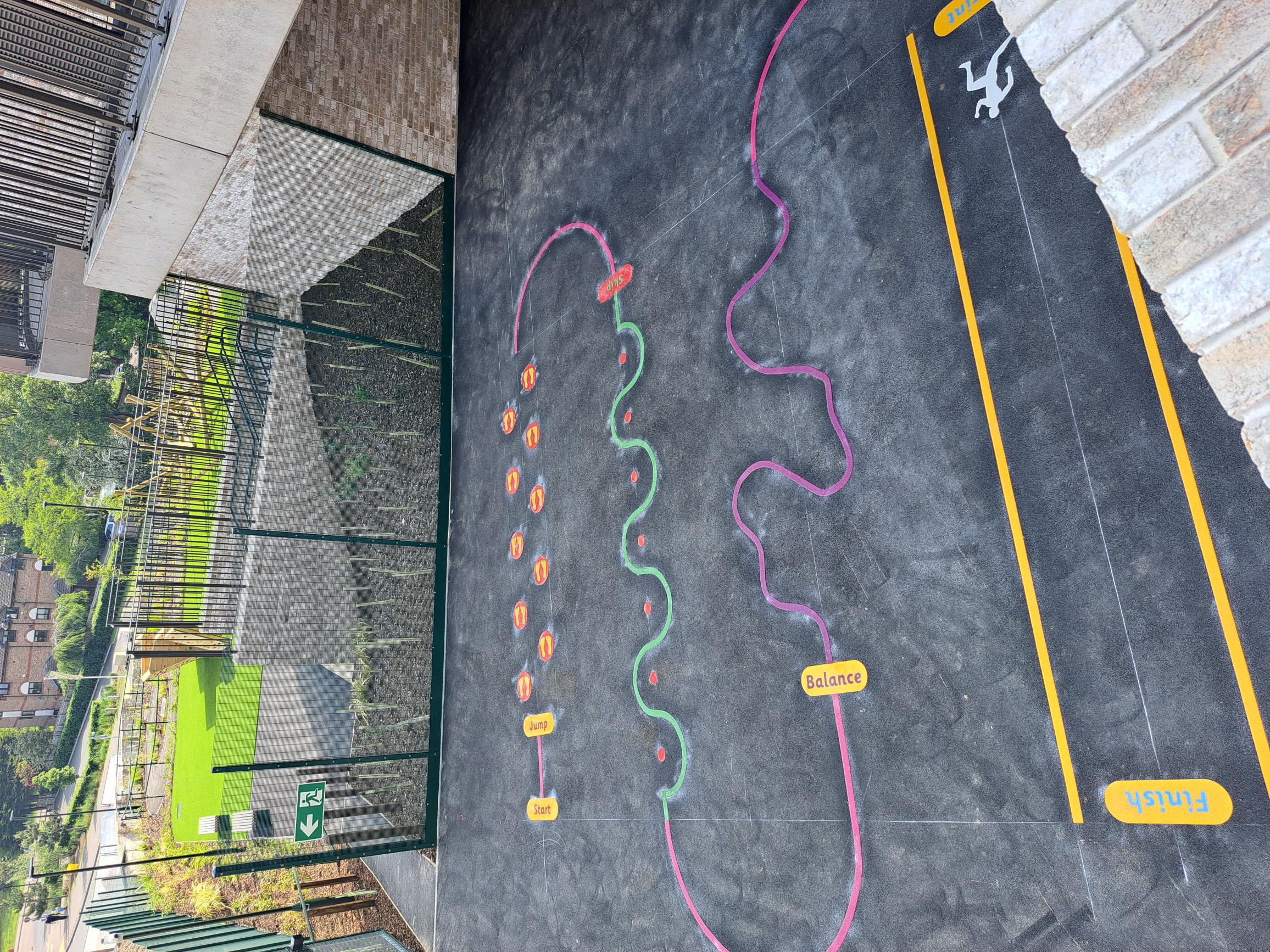 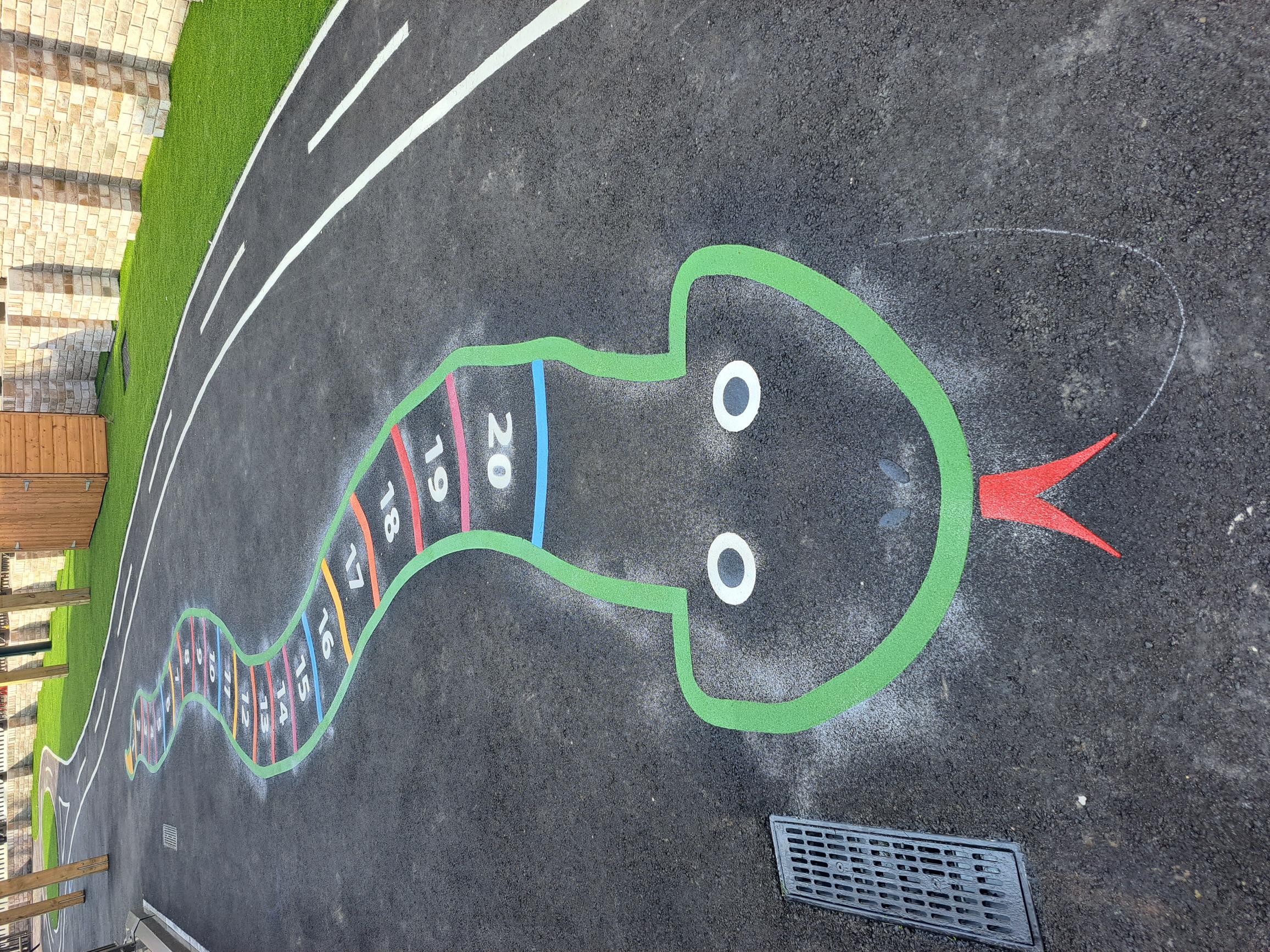 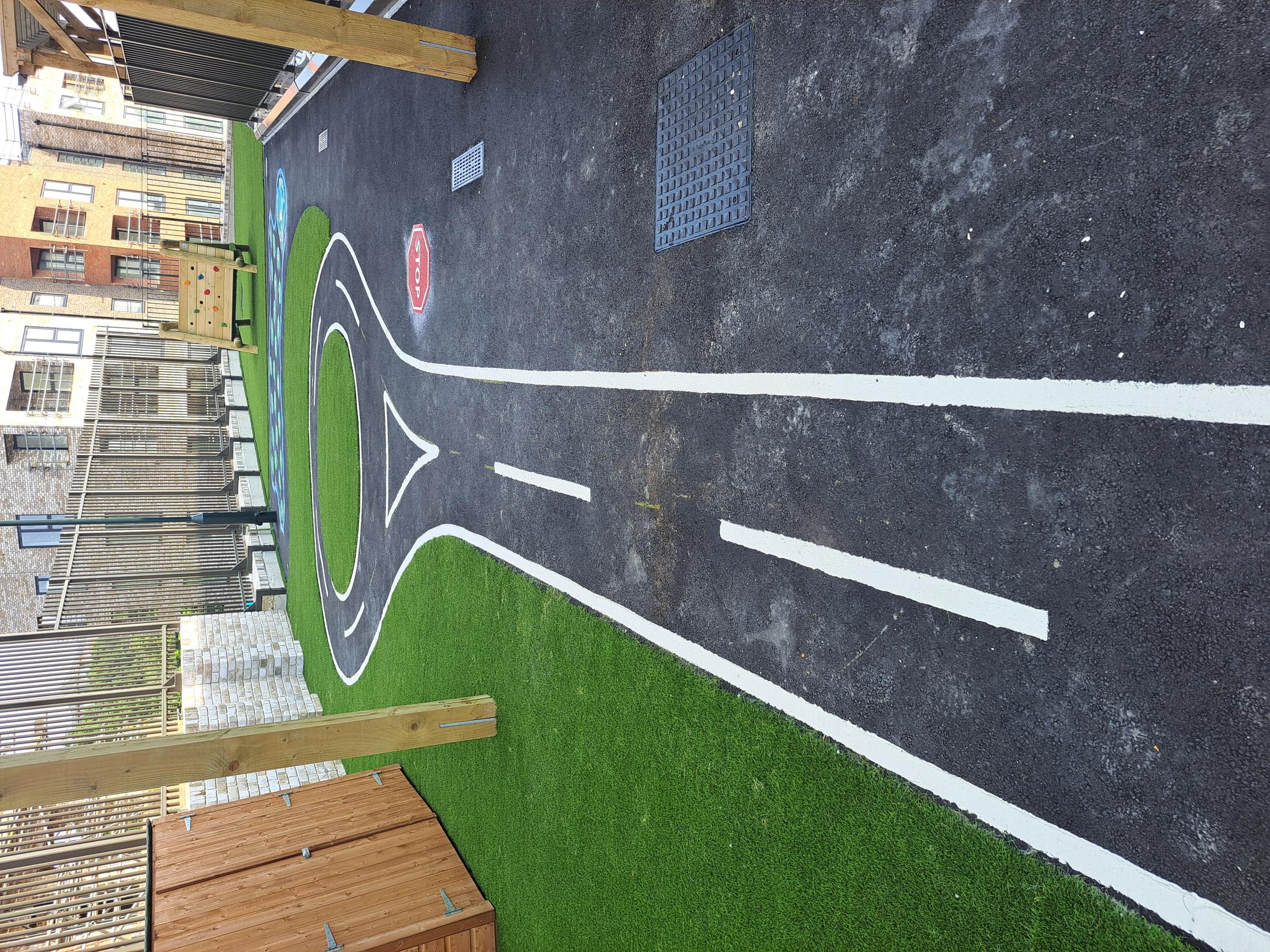 EYFS Teachers
Mrs A Webber  

Reception 
Class Teacher

Hundred Acre Wood Class
Mrs A Holdsworth 

Reception 
Class Teacher
EYFS Lead

Tiny Seed Class
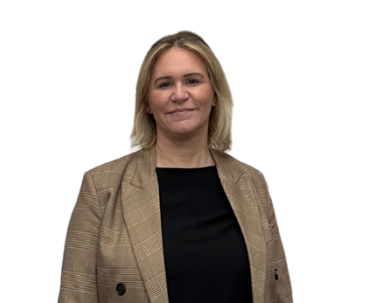 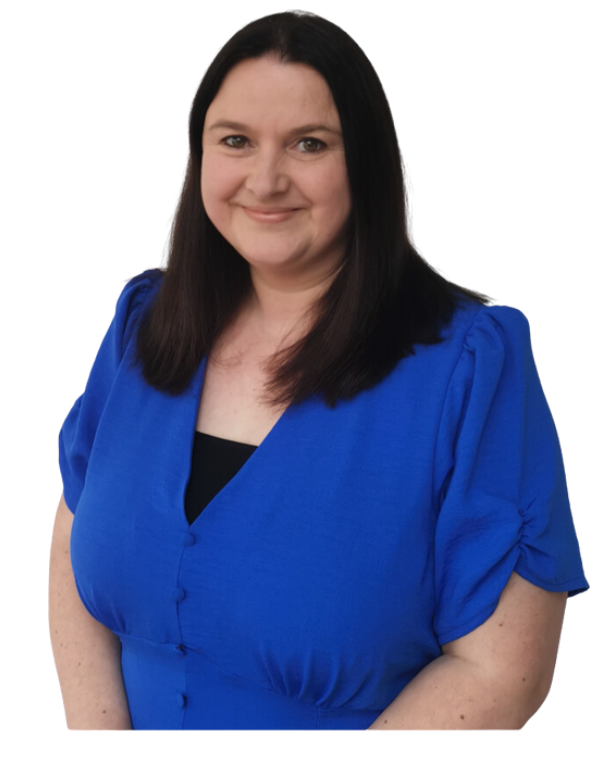 [Speaker Notes: CI]
EYFS Support Staff
Teaching Assistants


 


Mrs Price
Midday Meal Supervisor
 


Mrs Mogford
Mrs Mickley
[Speaker Notes: CI]
Inclusion & Safeguarding
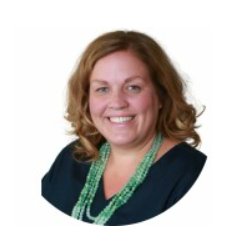 Miss Ingrams
Headteacher 
Trust Inclusion Lead & Designated Safeguarding Officer
[Speaker Notes: CI]
Front Office
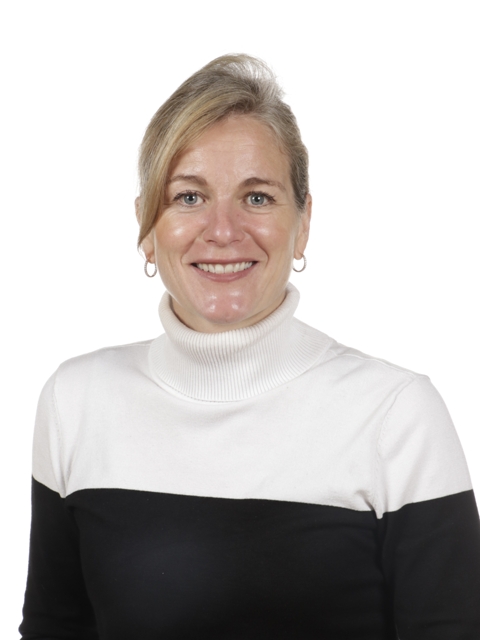 Mrs Cunningham 
Senior Office Administrator
[Speaker Notes: CI]
Woodland Academy Trust
Lime Wood Primary School is part of the Woodland Academy Trust. Schools within the trust work in collaboration, sharing good practice to ensure every child, in every school achieves their full potential. 
For more information, please do visit the trust website and the school website at 

www.woodlandacademytrust.co.uk
Lime Wood Primary School
[Speaker Notes: CI]
Behaviour & Relationships
EYFS follow the three rules:
Respect
Listen 
Ready
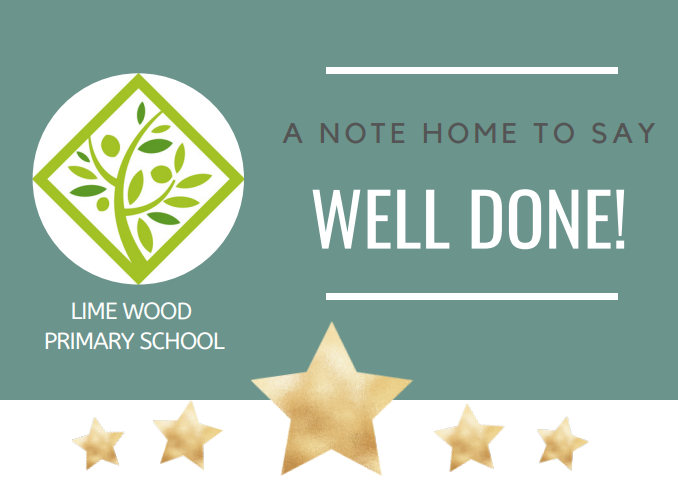 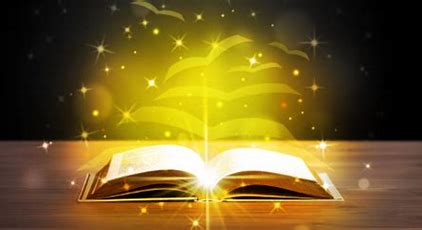 Children’s names are written in the Golden Book weekly for demonstrating excellence in learning and behaviour.
Postcards are sent home to parents to celebrate child’s achievements.
[Speaker Notes: CI]
EYFS Curriculum
The EYFS is a curriculum that focuses on the distinct needs of children from birth to five.

It is a broad, balanced and purposeful curriculum and is delivered through planned play based activities which are both adult led and child led.
We provide a balance between adult-led and child initiated experiences. Children are supported in their development through play and exploration opportunities, short carpet sessions, and adult guided work.
Although the curriculum remains very play based, the balance shifts gradually through the Reception year towards more activities led by adults, to help children prepare for more formal learning in Year 1.
[Speaker Notes: AH]
The Importance of Play
Through play children use the vital skills they have already mastered to extend their knowledge and understanding of the world.
Children feel comfortable and confident when they are playing so are able to experiment, take risks, question and explore.
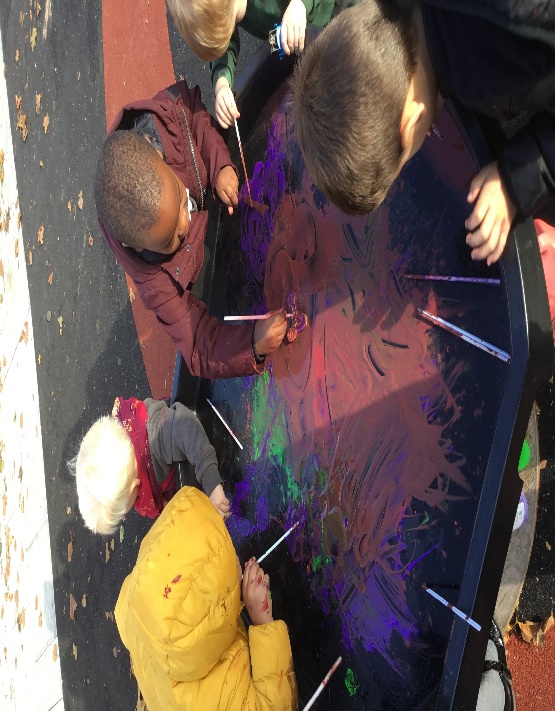 Through exploration children make connections, build up ideas, concepts and skills.
Through play children gain a sense of achievement, thereby developing self-esteem.
Play is a vital tool to support emotional, cognitive and physical development.
[Speaker Notes: AH]
Leuven Scales- Emotional Wellbeing
The Leuven Scales help to understand how focused and comfortable children are in the setting.
Settling in to a new environment can be a particularly stressful time for children. The Leuven Scales help identify distress and reactions to new environments, they’re particularly good for understanding how your children are settling in.

Teachers will use this tool, alongside observations to get to know your child and how they are responding to the learning environment at school.

Teachers will also complete a baseline assessment during 
the first 6 weeks.
[Speaker Notes: AH]
Leuven Scales- Emotional Wellbeing
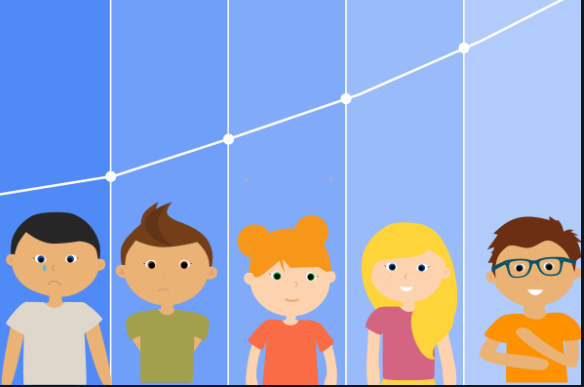 5
4
3
2
1
[Speaker Notes: AH]
Reception Baseline Assessment
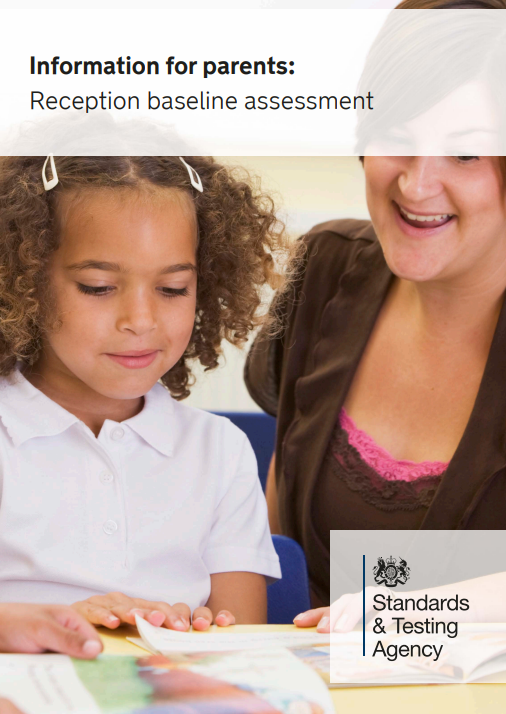 The purpose of the assessment is to provide the starting point for a new measure that will help parents understand how well schools support their pupils to progress between reception and year 6.

The RBA is a short, interactive and practical assessment of your child’s early literacy, communication, language and mathematics skills when they begin school, using materials that most children of your child’s age will be familiar with. 

It became statutory for all schools from September 2021.
2022 information for parents: reception baseline assessment (publishing.service.gov.uk)

A link to this document was sent in our newsletter on 9.6.23 and can also be found on the school website.  We are awaiting the STA to provide the 2023 version.
[Speaker Notes: AH]
Characteristics of Effective Learning
Active Learning
Playing and Exploring
Creating and Thinking Critically
Having their own ideas
Using what they know in their play
Being willing to have a go
Being involved and concentrating
Keeping on trying
Enjoying achieving what they set out to do
Finding out and exploring
Using what they know in their play
Being willing to have a go
They detail the ways in which children should be learning from their environment, experiences and activities. 
Children up to the age of five should all be displaying the characteristics of effective learning every day.
[Speaker Notes: AH]
Literacy
In EYFS and across the school we use elements of Talk4Writing which enhances children’s ability to learn and retell stories both orally using actions and written. 

Children are taught to read primarily using a structured phonics programme. At LWP, the Little Wandle Letters and Sounds programme is followed for all children. There is a daily phonics session and children are regularly assessed to identify any gaps in learning. Within the school day identified children will join a phonics catch up session.

Children have  3 reading sessions over the week. 1 Decoding, 2 Prosody 3 Comprehension. Children take these books home and read with their grown-ups
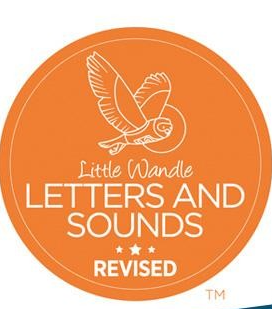 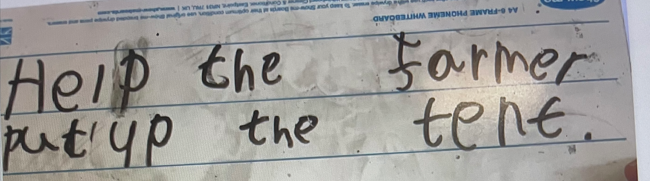 [Speaker Notes: AH]
Maths
At the Woodland Academy Trust, all pupils will experience the ‘mastery approach’ to learning maths, using the underlying principles of White Rose. Instead of learning mathematical procedures by rote, we want pupils to build a deep conceptual understanding of concepts which will enable them to apply their learning in different situations.
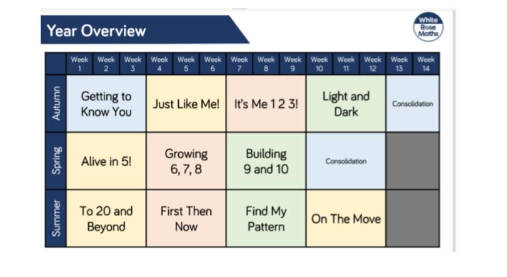 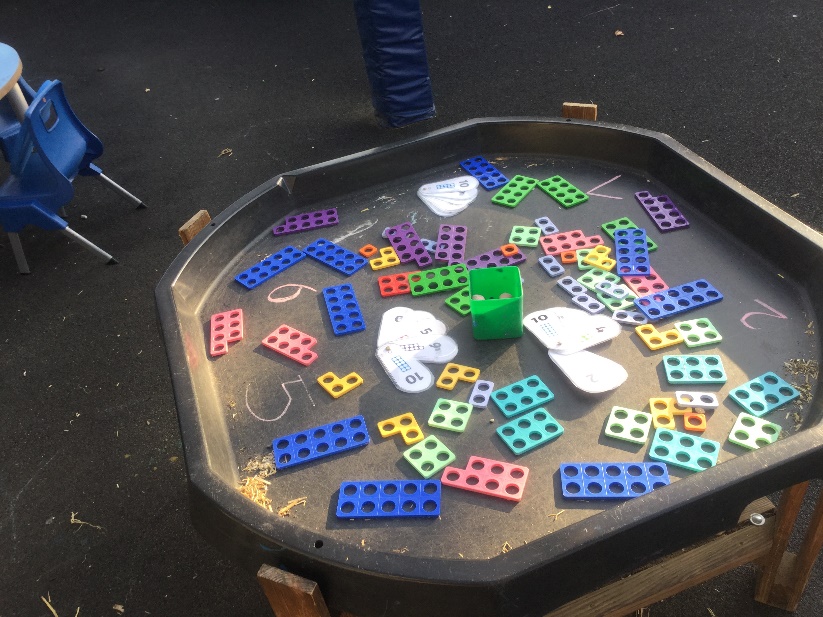 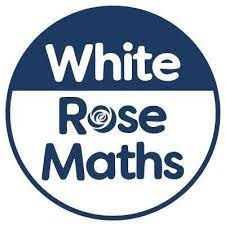 [Speaker Notes: AW]
Outdoor Learning
Our belief is that children can excel, extending beyond the traditional curriculum, and we offer a strong emphasis on outdoor and adventure learning.

Outdoor learning is a holistic approach to learning, where children explore the setting and engage in exciting activities. 

These will include:

Tree climbing
Fire starting
Digging
Mud kitchen
Sawing
Drilling
Bug hunting
Cooking
Knots and lashings
Den building
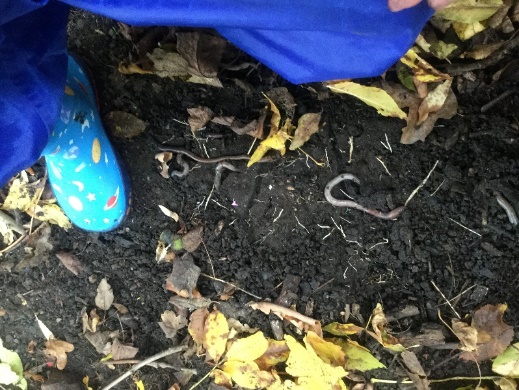 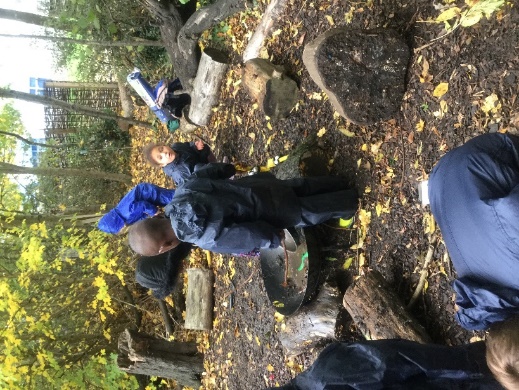 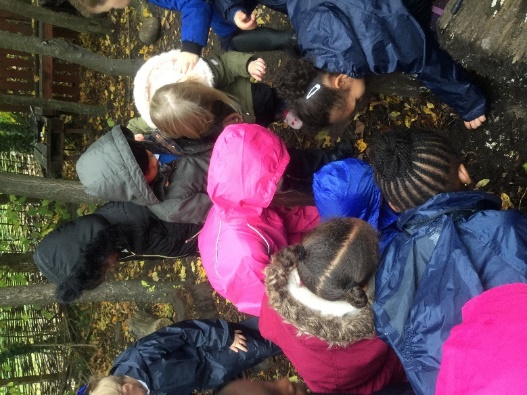 [Speaker Notes: AW]
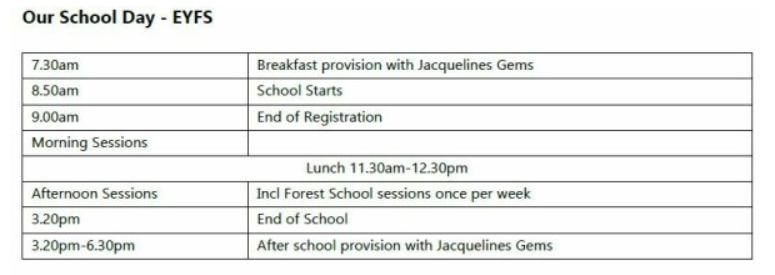 Gates will open from 8.45am for morning drop off and from 3.15pm for collection.
[Speaker Notes: AW]
Areas of Learning and Development
The Prime Areas:

Communication and Language
Physical Development
Personal, Social and Emotional Development

These areas help your child to build the capacity to learn.
The Specific Areas:

 Literacy
 Maths
 Understanding the World
 Expressive Arts and Design

It is through these that the Prime Areas are strengthened and applied.
[Speaker Notes: AH]
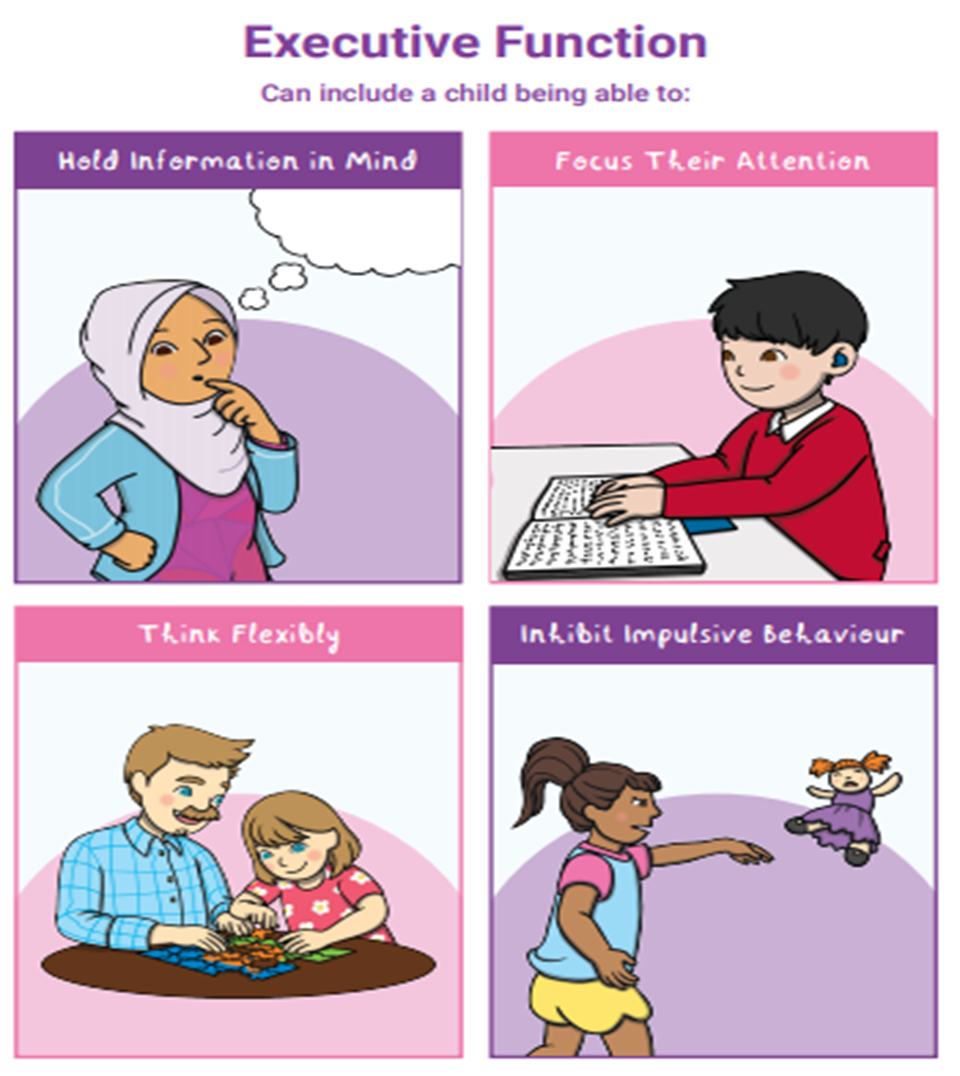 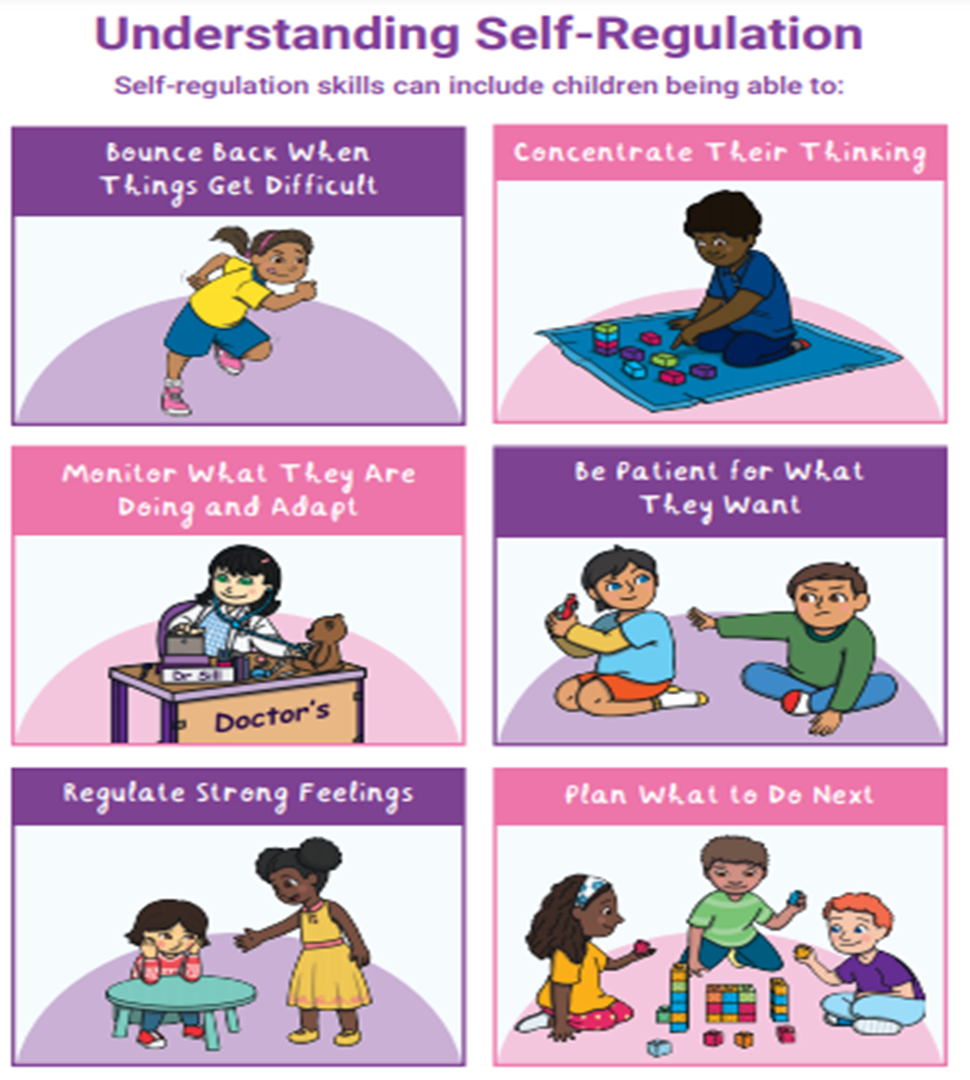 [Speaker Notes: AH]
How will your child learn?
We teach using topics as well as using the children’s interests as a vehicle for learning.

Each morning  the children will be taught phonics and literacy and in the afternoon maths/topic. 

Children will follow the EYFS curriculum
[Speaker Notes: AH]
How do we know your child’s capabilities?
Observing children playing 

Small group activities

Talking and questioning

Class/group discussion

Communication with parents/carers

On-going/termly assessment

Showbie

Floor Books
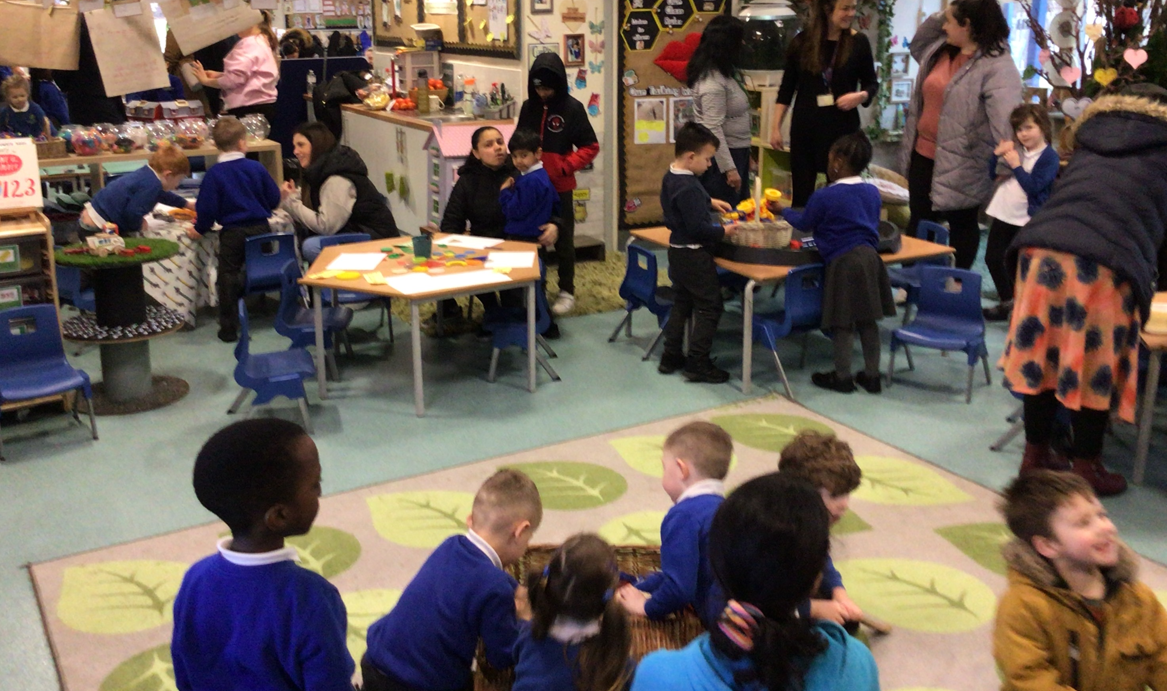 [Speaker Notes: AH]
Beginning of the school day
Children will enter their classroom independently and be supported to put their belongings away.

They will be greeted with different activities to settle them that will engage their interest.

If there are urgent messages for your child’s teacher these can be passed on in the morning, however anything else we ask you to contact the office to book an appointment with the class teacher.
[Speaker Notes: AH]
Physical Development/PE
Indoor kit- black shorts/trousers and white polo shirt/t-shirt

Outdoor kit – black tracksuit, plimsolls- no brands/logos

No earrings/jewellery and hair must be tied up

Changing independently

Label everything
[Speaker Notes: AH]
School Uniform
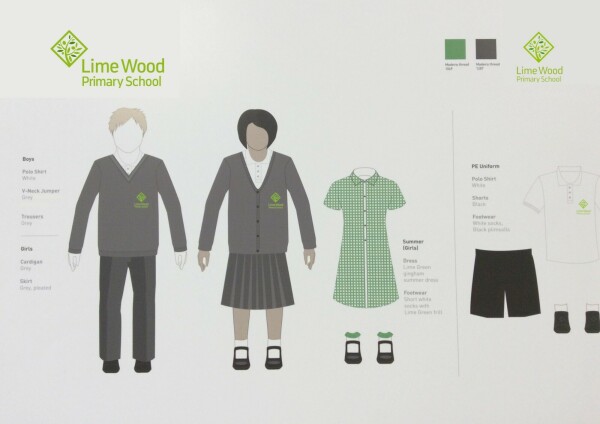 Preferably Velcro fastenings on shoes and plimsolls!
[Speaker Notes: AH]
Parents as Partners
We highly value the partnership between home and school, and encourage all parents and carers to take an active part in the education of their children.

Read with your child daily and record in reading record book
School visits
Home learning
Showcase
Workshops

We will be asking for any parents/carers to register their interest in setting up a Parents, Friends & Teacher Association (PTFA).
[Speaker Notes: CI]
Lunch & Free School Meals
All children in Reception receive free school meals.
 This is called Universal Free School Meals. We
 encourage all children to try school dinners, however
 if preferred, they can bring their own lunch. 

In the packs you have been given you will find our
 menus. You will also find suggestions for a healthy
 packed lunch. 

If your child has allergies or dietary requirements we
 will record these in the admission pack that you will be
 completing soon. If your child has aversions to food, depending
 how severe, we encourage you to make food similar to the
 menu so they can try it, where possible. You may also like to
 put their lunch in their lunchbox to get them used to opening
 and closing it.
[Speaker Notes: CI]
What does your child need in school?
Children need to bring a named water bottle with them every day.
A spare change of clothes if your child is likely to have an accident.
A sunhat in the hot weather.
We go outside in all weathers. Please keep a pair  of wellingtons in school.
[Speaker Notes: AW]
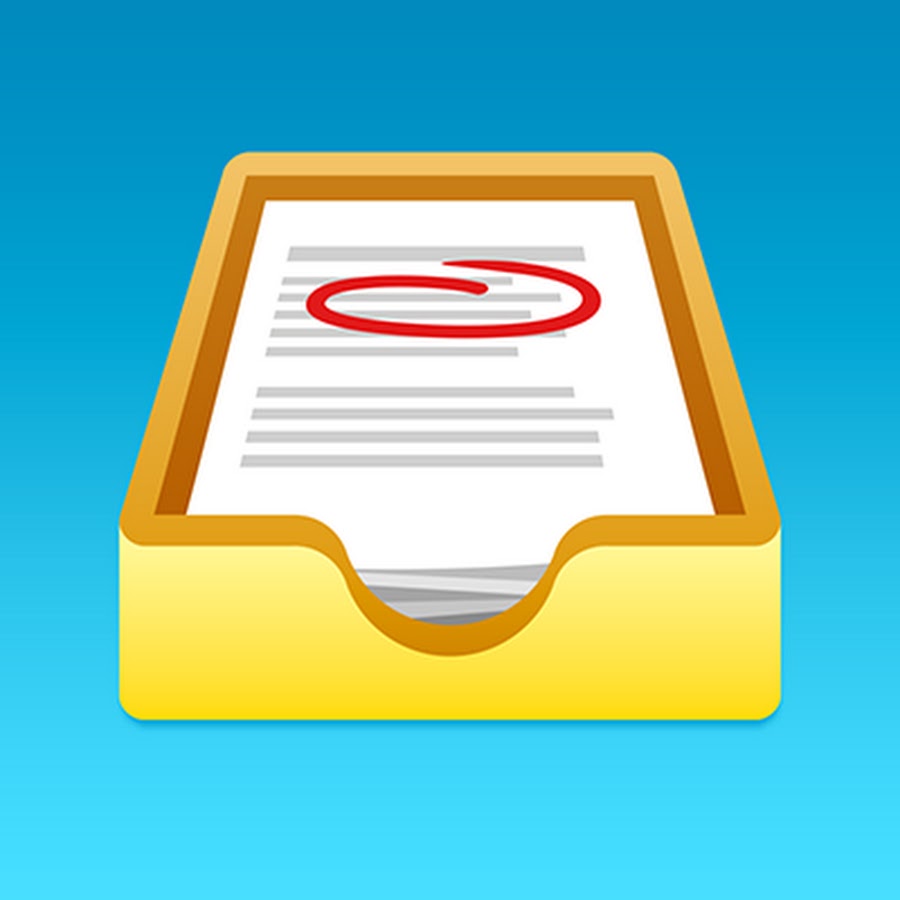 Showbie
We will be using Showbie to gather and share your child’s learning, capturing those wonderful moments we do not want you to miss! 

In September, you will receive a letter providing instructions for access alongside a pin code.
[Speaker Notes: AH]
Extra curricular opportunities
We are in the process of reviewing opportunities for extra curricular activities and will share more information at the start of the year.
[Speaker Notes: AH]
Breakfast & Afterschool Club
Jacqueline’s Gems




Start: 7.00am
Close: 6.30pm
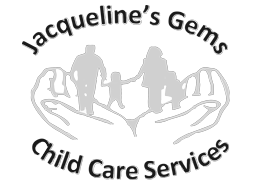 Call 01322 351 594
[Speaker Notes: CI]
Transitions
Preparing your child for going to school:
https://www.maslaha.org/post/getting-ready-for-reception
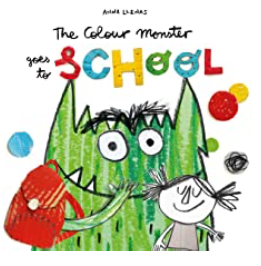 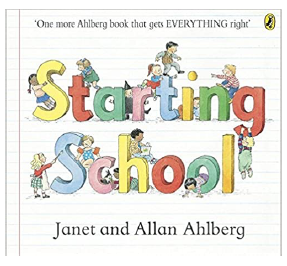 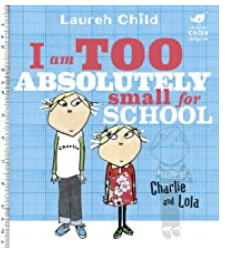 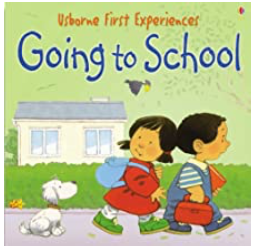 [Speaker Notes: AH]
Transitions
Born Ready, School Ready, Bexley Ready

The link for this document was shared on 9th June, 2023.  This can also be found on the school website.
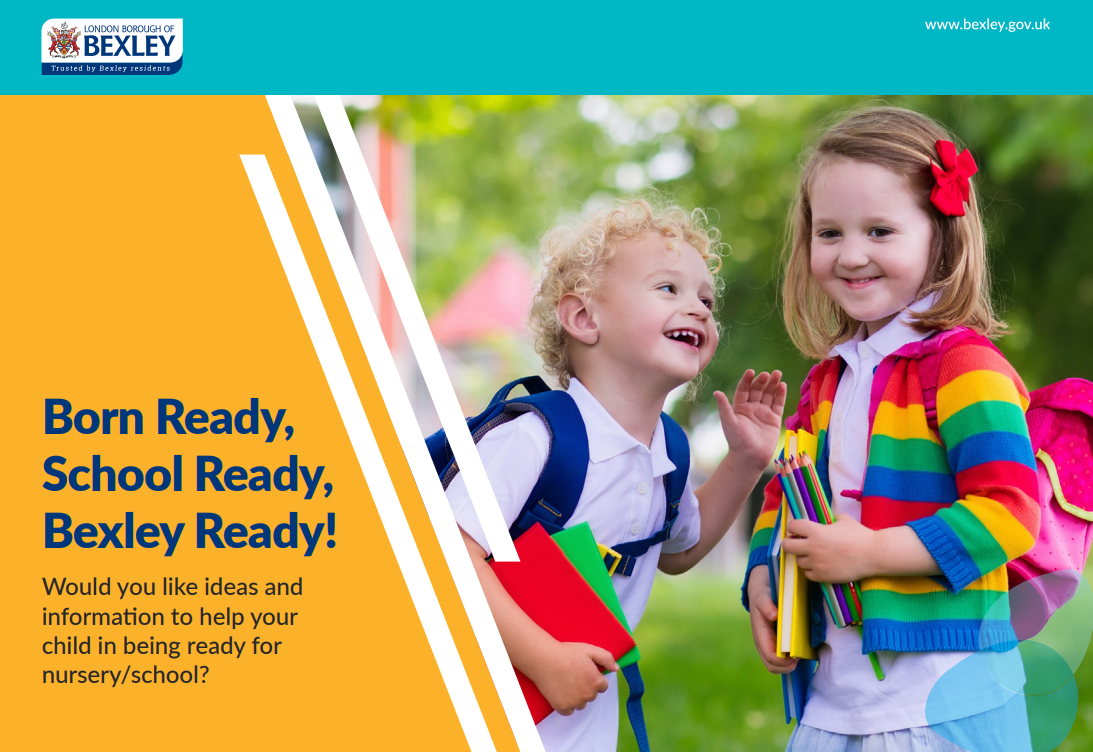 [Speaker Notes: AH]
Transitions
Hungry Little Minds
The focus for the project is to highlight simple and fun activities for families to complete together.
Visit their website at 

https://hungrylittleminds.  campaign.gov.uk/
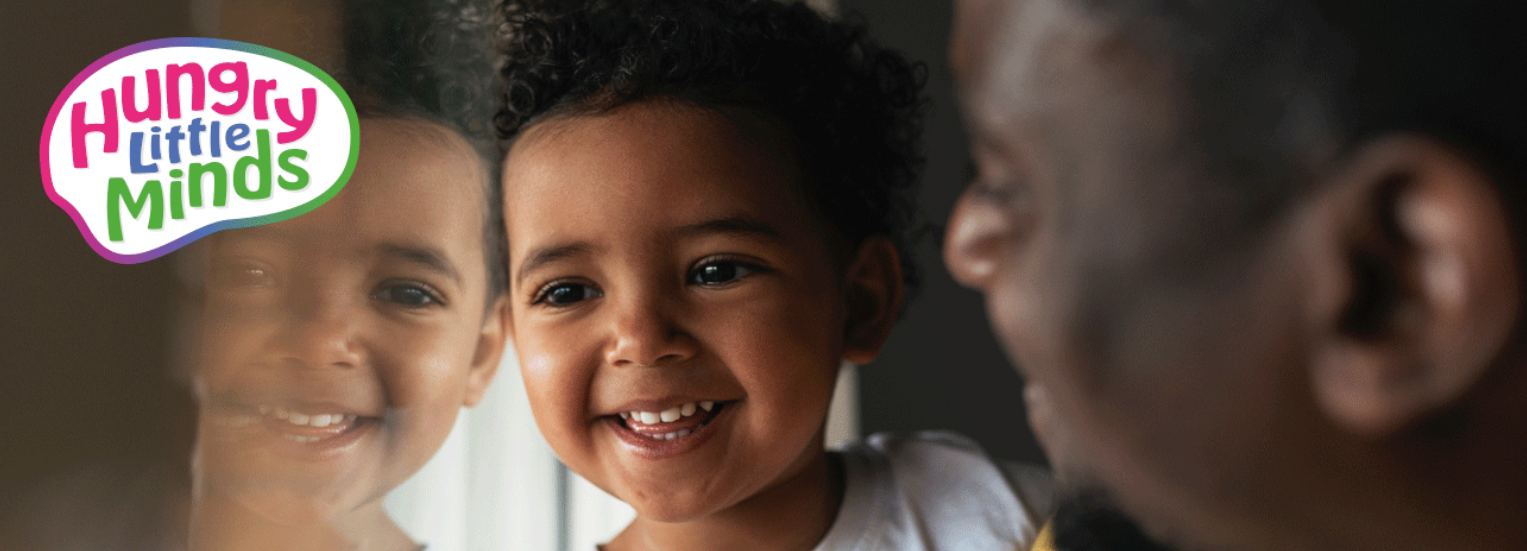 [Speaker Notes: AH]
Home Visits & Start Date
Home Visits will be conducted by Mrs Holdsworth and Mrs Webber on the first two days of Autumn term – 7th and 8th September, 2023. 

First day in school will be 11th September, 2023.
[Speaker Notes: AH – This is a change to what has previously been said.]
Common parent worries
Feeling emotional about leaving your child especially if they become upset
 
Being unsure about what happens at school
 
Practical concerns such as ‘will my child be able to find the toilet?’ 

Will my child make friends?
[Speaker Notes: AH]
How to help your child feel confident when starting school
Let your child become independent  they will still want lots of cuddles

Coats and jumpers

Putting on and taking off their own jumper/cardigan

Nose wiping

Lunchtimes

Names

Toileting

Washing hands
[Speaker Notes: Ideally your child should have a coat with a hood so they can hang it on their peg easily.  
Quick coat trick – place on floor hood to feet and put hands in holes then flick over head.  Help your child practice putting their own jumper/cardigan on and being able to correct the sleeves if they turn inside out
Nose wiping - It’s a good idea to let your child look in a mirror to wipe their own nose so that if I direct them to wipe their nose they know how to do it independently
Lunchtimes - Help your child to be confident at lunchtimes by letting them use a knife and fork at home to eat their meals.  Help them learn how to hold food with the fork and cut the food with their knife
Names – It is really helpful for your child if they can recognise their name so they can find their peg as well as find their name card to practice writing their name.  Please be aware that if you are helping your child write their name that they only use a capital letter at the beginning of their name.
Toileting – children need to be able to use a toilet independently.  This includes flushing the toilet and wiping themselves.  Please talk to them to explain that if they have an accident they need to me so I can help them.  (youtube balloon bottom wiping)
Handwashing is important for every childs health within the classroom so please help them by practicing and understanding how to use soap, rinse their hands correctly and dry their hands properly.]
Communications
As there are many events that run throughout the school year, we like to keep Parents and Carers up to date. Please see a list of ways below that we communicate with Parents and Carers.

Website: www.limewoodprimary.co.uk

Arbor – This is an app that you can download to your phone. You will receive notifications, letters, newsletters, forms, consents and alike. You can also pay dinner money and book your child onto clubs, trips and manage Parent’s Evening appointments. We ask all Parents/Carers to ensure they have a working Arbor account as this will ensure that you are notified of any last-minute changes to events, as well as all important information. If you would like to sign up please give your email address to the front office who will send you a link for registration.

If you are having technical difficulties with Arbor please use the help guides https://support.arbor-education.com/ or speak to the front office.

Facebook – “Like” our Facebook page “LimeWood Primary School”

Twitter – Follow us @Limew00d
[Speaker Notes: CI]
Communications
Paper Copies – We try to help the environment by not sending too many correspondence by paper as we have many other resources to get information to you, however sometimes if there is an important notice we may send a paper letter. Please check your child’s book bags daily to check for information.

Weekly Newsletter – Our weekly newsletter is published every Friday. It will contain all important information. This is an information resource that we ask Parents/Carers to check each week. If you do not receive Arbor please check our website as our newsletters are uploaded there too. The office will be happy to print you a paper copy also.

Front Office – Mrs Cunningham in the front office will be happy to help you with any information that you require. Pop in, email LWPoffice@watschools.org.uk or call 01322 344935

Class Teachers – Class Teachers inform the pupils in their class about upcoming events, they may display posters in their windows to remind Parents and Carers about the events so please look out for this.

We hope that by using all of these channels of communication we ensure everybody is kept up to date. 

Please ensure that you are also regularly checking these channels for information as it is all of our responsibility to keep up to date.
[Speaker Notes: CI]
Social Media
@Limew00d



              Lime Wood Primary School
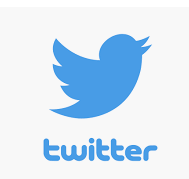 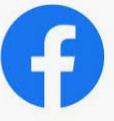 [Speaker Notes: CI]
Attendance
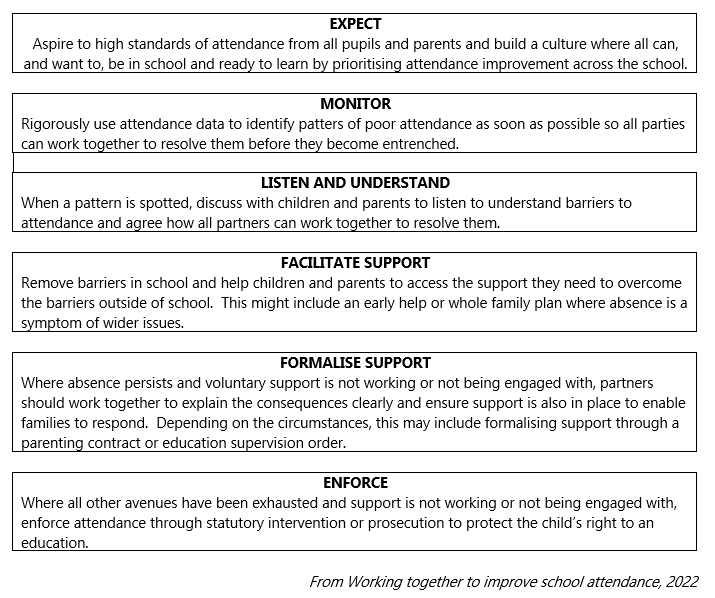 [Speaker Notes: CI]
Attendance
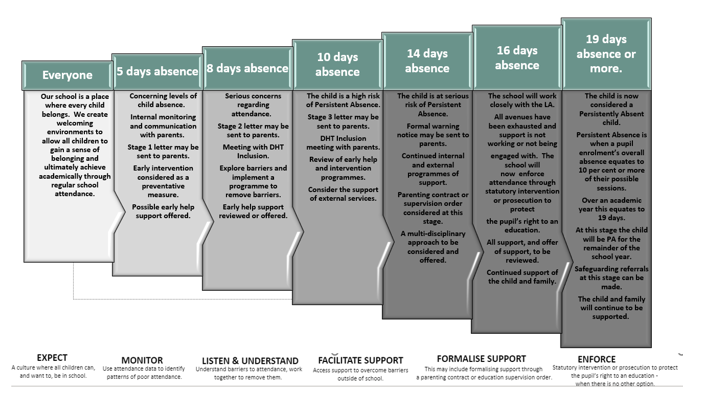 [Speaker Notes: CI]
We cannot wait to work with you all. THANK YOU
[Speaker Notes: ALL]
Any Questions
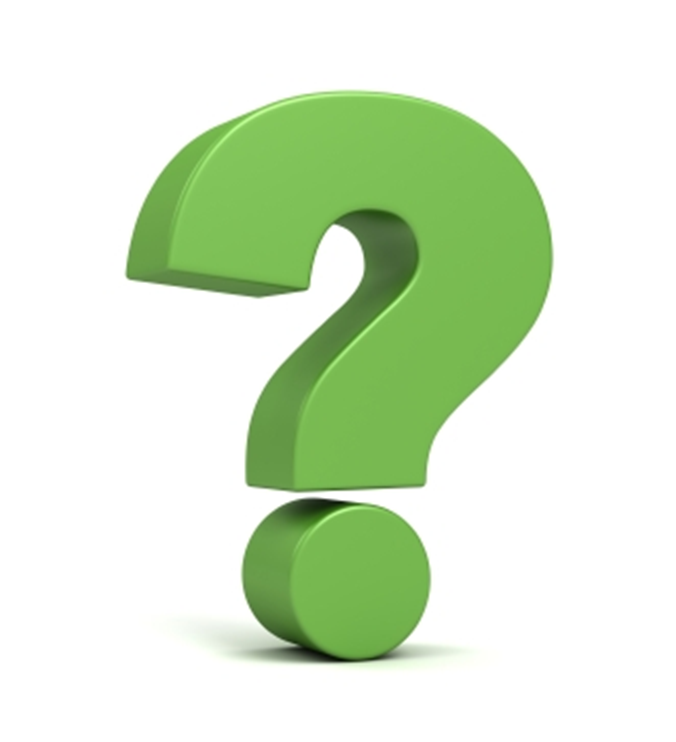